GESTÃO DO ENSINO NA ENSP (Junho 2013- Maio 2017):BALANÇO E PERSPECTIVAS
VICE-DIREÇÃO DE ENSINO – 29 DE MARÇO DE 2017
GESTÃO DO ENSINO ENSP - 2013
SECA
SECA EAD
Primeiro reconhecimento
Fragmentação das atividades de ensino

Isolamento e dificuldade de reconhecimento das diferentes iniciativas

Lógicas de governança muito diferenciadas
ANTECEDENTES – Reorientação Programática
Desafios que se apresentavam
NO LATO SENSU

Distorções no modelo de governança, com mecanismos frágeis para o monitoramento e avaliação dos cursos ofertados e para estabelecimento de critérios para a estruturação da oferta. 
Configuração de duas áreas concorrentes, uma para o ensino presencial e outra para o ensino EAD, com lógicas e modelos diferenciados.
Desafios que se apresentavam
NO STRICTO SENSU

Fragmentação das atividades de ensino stricto, com duplicidade de iniciativas e dificuldades de diálogo e comunicação entre os Programas, que passaram a funcionar com estratégias independentes e pouco solidárias.
Distorções no modelo de governança para oferta dos cursos de mestrado profissional, com mecanismos frágeis para o monitoramento e avaliação dos cursos ofertados e para estabelecimento de critérios para a estruturação da oferta. 
Fragilização do projeto formativo do PSP e dificuldades para reconhecimento da identidade e especificidade de cada Programa na formação em saúde pública.
Desafios que se apresentavam
“Em 2013, o cenário apresentado na área de ensino era, portanto, de três áreas com formas de organização próprias e diferenças importantes em termos de regulamentação do ensino, incentivos para a atuação dos docentes e estrutura físico-orçamentária, com implicações para o funcionamento dos cursos e a política institucional.

A estrutura de gestão do ensino e gestão da informação apresentava um déficit de investimento e dificuldades estruturais de todos os tipos: 
carência de salas de aula para atender a crescente demanda de cursos e número de alunos;
ausência de espaços para a interação e acolhimento dos alunos;
ausência de ambiente de trabalho adequado para as secretarias;
número de profissionais insuficientes na gestão administrativa;
sistemas de informação não integrados, gerando duplicidade de informações que dificultavam a realização dos relatórios anuais de ensino e o acompanhamento do ensino propriamente dito.
Portal de ensino com informações defasadas e com interação pouco “amigável”.
(Relatório de Gestão, 2013)
Primeiras Diretrizes
Promover a Comunicação e Integração do Ensino na Escola
  Definir mecanismos para orientação político-institucional e acadêmica para a oferta de cursos
 Avançar na definição de uma estrutura de gestão do ensino, gestão da informação e estrutura física para o ensino
Princípios para a Gestão do Ensino
1 - Garantir a autonomia acadêmica com decisão colegiada e compartilhada
Fortalecer os órgãos colegiados e a participação dos docentes e discentes.
Fortalecer a representação dos Departamentos e Centros nas discussões do ensino.

2 - Garantir a transparência dos processos de gestão do ensino
Divulgar informações sobre os cursos, recursos alocados, diretrizes e orientações adotadas.
Ações e medidas adotadas (2013-2017)
1 - Fortalecimento e resgate das instâncias de gestão colegiadas como espaços decisórios

CLSQP – principais deliberações:
Regulamento LSQP 
Revisão do FAC – versão SGC 
Diretrizes e fluxos para novos cursos e ofertas 
Normas para apresentação dos TCC
Diversos procedimentos gestão acadêmica: cursos fora de sede, credenciamento, emissão de certificados, encerramento de turmas, etc.
1 - Fortalecimento e resgate das instâncias de gestão colegiadas como espaços decisórios

CGPG – principais deliberações:
Política de bolsas para auxílio ao estudante
Diretrizes para o mestrado profissional
Revisão da normativa pós-doutorado
Revisão das normas para apresentação das TD – parceria Biblioteca SP para o Projeto Normalização
Diversos procedimentos gestão acadêmica: cursos de inverno, inscrição alunos ENSP, inscrição externos, revisão chamadas de processos seletivos, disciplinas entre Programas, etc.
Estágio em docência
1 - Fortalecimento e resgate das instâncias de gestão colegiadas como espaços decisórios

Avanços
Colegiados mais fortes e propositivos, funcionando regularmente
Definição de uma base para estruturação da gestão
Gradativo aprofundamento de temas relativos ao processo de ensino-aprendizagem
Reconhecimento e valorização de diretrizes para o ensino e dos fluxos definidos

Dificuldades
Participação discente 
Participação de coordenadores de cursos LS com regularidade nas reuniões
Divulgação e capilarização das informações e procedimentos definidos para toda Escola
2 – Desenvolvimento de uma política de ensino para a Escola e o Projeto Político Pedagógico (PPP)

Diálogos sobre ensino na ENSP – 5 encontros/15 experiências
GT PPP
Oficina aberta PPP
Discussões na CLSQP
Preparação do documento para discussão
Pactuação dos princípios e valores do PPP – dimensões política, epistemológica e pedagógica
2 - Desenvolvimento de uma política de ensino para a Escola e o Projeto Político Pedagógico (PPP)

Avanços
Pacto em torno dos princípios e valores do ensino na ENSP
Construção de uma base inicial para aprofundamento e discussão
Reconhecimento da história e das experiências de formação existentes, com compartilhamento de experiências
Favorecimento do diálogo entre as áreas, docentes e discentes

Dificuldades
Participação mais ampla da escola
Tempo e disponibilidade dos docentes para aprofundar a discussão e pensar sua prática em sala de aula
3 - Definição de uma nova estrutura para a Gestão do Ensino na ENSP
Estrutura de Ensino aprovada no Regimento de julho de 2015
3 - Definição de uma nova estrutura para a Gestão do Ensino na ENSP

Avanços
Unificação da estrutura de ensino com possibilidade de maior mediação e interação entre as áreas
A participação das coordenações de ensino dos Departamentos e Centros e dos discentes nas reuniões estratégicas do ensino, com discussão do SS, LSQP e EAD numa mesma ocasião

Dificuldades
Estabelecer as Coordenações de LSQP e SS
Avançar na estruturação do Lato Sensu
Avançar na concepção e prática do CDEAD 
Garantir um espaço físico para as coordenações
4 – Prestação de contas e construção participativa do planejamento e programação orçamentária

Apresentação e discussão no âmbito dos Colegiados (LSQP e SS) da prestação de contas anual e da programação orçamentária.
Diagnóstico sobre a distribuição de recursos do tesouro entre as áreas e as diferenças na captação de recursos extraorçamentários (Cenários de Ensino).
Elaboração de documento de orientação para as áreas no processo de definição do planejamento e acompanhamento da execução orçamentária.
Rearranjo do processo de trabalho que envolve o planejamento e a programação orçamentária com a definição de atribuições e responsabilidades da equipe.
4 - Prestação de contas e construção participativa do planejamento e programação orçamentária

Avanços: 
Maior compartilhamento de informações entre as áreas e divulgação dos recursos disponíveis
Melhor uso do recurso do tesouro – exemplo bolsas de auxílio ao estudante e pagamento de congressos, passagens e diárias.
Planejamento de recursos de capital com os Programas a partir de 2017.
Definição de parâmetros para hora-aula (depende de aprovação final CD) e diretrizes para apoio à tradução.

Dificuldades:
Compartilhamento das informações de todas as áreas – resistência na elaboração de uma planejamento participativo.
Sistemática para prestação de contas e difusão das informações – situações vividas.
Ausência de parâmetros que orientem a execução de rubricas em projetos com recursos extraorçamentários (mestrados profissionais e LS).
5 – Acompanhamento dos indicadores institucionais para avaliação do desempenho

Realização de diagnósticos em séries históricas da oferta de cursos – lato (presencial e EAD) e stricto
Cursos e ofertas realizados por ano
Alunos inscritos, alunos certificados
Índice de egressos
Identificação das desistências e desligamentos  

Redefinição de indicadores institucionais para acompanhamento do desenvolvimento institucional – inserção do lato sensu (presencial e EAD)
5 – Acompanhamento dos indicadores institucionais para avaliação do desempenho
Avanços
Constituição de processo de trabalho para acompanhamento sistemático dos indicadores de ensino;
Reconhecimento das especificidades de cursos e Programas, com identificação de problemas e desafios a serem enfrentados (ex: cursos não encerrados, alto índice de desistentes, oferta de vagas maior que demanda e demanda maior que oferta, etc.)
Apoio a uma gestão estratégica do ensino com definição de incentivos e ações para enfrentamento dos problemas (ex: abertura de nova chamada para doutorado PSP, identificação de áreas concorrentes, etc)
Dificuldades
Sistema de informação não integrado e muito deficiente para os cursos de LSQP presenciais;
Valorização e uso das informações pelas áreas com reforço a uma ação de avaliação permanente das ofertas.
6 – Desenvolvimento de processos de avaliação do ensino

Consolidação de estratégias para produção de informações sobre processos de ensino realizados pela Escola visando subsidiar as discussões e práticas de avaliação realizadas pela comunidade escolar:
Avaliação de todas as disciplinas do Stricto Sensu, com produção de relatórios anuais com retorno aos docentes e coordenação dos Programas;
Avaliação de cursos do Stricto Sensu e avaliação de egressos – Programas acadêmicos;
6 – Desenvolvimento de processos de avaliação do ensino

Avanços
Constituição de um grupo de trabalho com profissionais engajados no desenvolvimento de processos para esta ação;
Produção de dados sistemáticos sobre os processos de ensino no âmbito das disciplinas do stricto sensu;
Aproximação com os processos de ensino lato sensu e perspectivas de construção para modelos de avaliação dos cursos.

Dificuldades
Demanda de serviço e tamanho da equipe.
Baixa adesão de docentes e discentes.
7 - Reestruturação da gestão acadêmica 

Integração SECA Lato presencial – Lato EAD
Revisão de processos que envolvem secretarias dos programas e SECA
Caderno do aluno stricto sensu acadêmico
Conta SECA
Integração SEAC
Mapeamento dos processos de gestão do ensino – parceria com Gestão da Qualidade
7 - Reestruturação da gestão acadêmica 

Avanços
Estrutura e processos da gestão acadêmica do lato integrados;
Utilização dos recursos do SECA para apoio as atividades do próprio SECA
Identificação dos processos que envolvem o ensino e perpassam as diferentes áreas

Dificuldades
Definição de processos para manutenção da estrutura de gestão acadêmica lato, em especial para sustentação das atividades que envolvem cursos EAD
Definição das atribuições e responsabilidades que envolvem SECA e secretaria dos programas
Espaço físico
Sistema de gestão acadêmica
Arquivo intermediário e documentação
Profissionais servidores
8 – Concepção e implementação de um novo Portal de Ensino

Construção participativa da concepção do novo Portal de Ensino, com apresentação das propostas nos Colegiados respectivos de ensino, divulgação entre docentes e discentes na etapa de validação  (2013-2016).

Estratégia para difusão de informações e fortalecimento da participação.
8 – Concepção e implementação de um novo Portal de Ensino

Avanços
Integração numa mesma área de todas as informações do ensino
Página em inglês e espanhol atendendo às solicitações de informações da CAPES (restando poucas informações)
Disponibilização de documentos relevantes da área de ensino
Criação para uma área para a gestão acadêmica e espaço para os estudantes
Configuração de nova página para os cursos EAD
Autonomia para cada área atualizar informações
Facilidade para realização de atualizações e modificações junto a TI

Dificuldades
As áreas e equipes incorporarem a sistemática de atualização das informações
A necessidade de inserção de informações de forma manual por dificuldades de sistemas que reúnam os dados necessários para cada área
A duplicidade de esforços na área de TI em virtude da dificuldade de diálogo entre as áreas que atuam nos diferentes sistemas – SGTI, CCI, EAD e Vice-Presidência
9 – Fortalecimento do diálogo com os estudantes

Realização de reuniões bimensais com a Vice-Direção, Coordenadores de Curso, Programas e SECA com o objetivo de estabelecer um espaço de escuta e promover melhorias nos processos de ensino 
Estímulo à organização de um coletivo de estudantes e à representação nos Colegiados  existentes na escola
9 - Fortalecimento do diálogo com os estudantes

Avanços
Fortalecimento do Fórum de Estudantes da ENSP
Aproximação e maior diálogo entre discentes e coordenadores, possibilitando identificar questões que afetam o dia-a-dia da escola 
Conquista do espaço de convívio para os alunos
Mudanças e melhorias nos processos de ensino, em especial na gestão acadêmica
Parceria na realização de atividades no aniversário da Escola e outros eventos

Dificuldades
Manter a atuação dos estudantes 
Promover novas melhorias no espaço de convívio
Atender às solicitações de ordem mais estrutural
10 – Desenvolvimento em parceria de uma política de extensão para a ENSP

 Reconhecimento das ações da ENSP realizadas no território de Manguinhos com a identificação de parcerias e projetos que possam potencializar a ação extensionista
 Articulação e participação nas reuniões do Conselho Gestor Intersetorial de Manguinhos (CGI) 
 Divulgação da proposta extensionista no âmbito do ensino com perspectivas para desenvolvimento de ações no território (estágio)
10 – Desenvolvimento em parceria de uma política de extensão para a ENSP

Avanços
Articulação com VDAL e CSEGSF para a definição de estratégias e ações no âmbito do CGI, com atuação no território de Manguinhos – GT Educação e Saúde
Maior articulação e reconhecimento das atividades já existentes – LTM e CGI
Apoio ao desenvolvimento de novos projetos como Preparanem

Dificuldades
Definição e pactuação em torno de uma política de extensão
Questões Estratégicas – Lato Sensu e QP
1 - Credenciamento Institucional para oferta de cursos

Em 2013 chegou-se a compreensão que era necessário buscar o credenciamento institucional junto ao MEC para oferta de cursos lato sensu – teve início o levantamento de documentos e a busca de diálogo com o MEC.
Em fevereiro de 2015 a ENSP obteve a autorização do MEC para atualizar as informações de seus cursos de lato sensu no Cadastro da Educação Superior. 
A Escola instituiu uma Comissão Própria de Avaliação e procedeu todos os passos necessários para iniciar o credenciamento institucional.
Em maio de 2015 a Fiocruz obteve a orientação do MEC para cadastro da instituição na sua totalidade como Escola de Governo, iniciando um processo de consolidação do Programa de Desenvolvimento Institucional (PDI) e Projeto Político-Pedagógico (PPP).
Em fevereiro de 2016 os dois processos de credenciamento – ENSP e Fiocruz – foram unificados.
Em 10 de março de 2017 foi publicada a portaria do MEC (N.331/2017) estabelecendo o credenciamento institucional da Escola de Governo Fiocruz, com validade para 8 anos!
1 - Credenciamento Institucional para oferta de cursos

Desdobramentos necessários
A definição de Escola de Governo Fiocruz, abarcando todas as iniciativas de ensino da Fiocruz, exige um trabalho interno importante para definição de um regimento que defina as regras para validação das unidades que poderão ofertar cursos de lato sensu, os mecanismos de avaliação e acompanhamento dos cursos, o processo de certificação e a autonomia acadêmica das unidades, sob risco de desenvolvimento de uma oferta muito desigual e com impacto no processo de avaliação posteriormente.

Essas questões serão tratadas nas próximas reuniões da Câmara Técnica de Ensino da Fiocruz. Além disso, a ENSP participa com a representação docente na CPA Fiocruz com o objetivo de colaborar para o melhor encaminhamento dos processos relativos a auto-avaliação.
2 – Programas de Formação
Retomou-se em 2014, no âmbito da CLSQP, a discussão iniciada no âmbito do projeto ‘Ensp em movimento’ sobre a consolidação de programas de formação com o objetivo de  aprofundar o debate sobre a organização de Programas de formação no âmbito da Escola, a partir do acúmulo de experiências das áreas de prática e cursos ofertados.

Definiu-se como área estratégica para a formação em saúde no sistema atual e com expertise da Escola em diferentes cursos, no lato e stricto sensu, a ATENÇÃO PRIMÁRIA À SAÚDE. 

Para aprofundar a construção foram realizadas 4 oficinas , uma roda e uma mesa com foco na formação em APS.

Os resultados das Oficinas foram apresentados a cada nova Oficina, tendo sido a última realizada em novembro de 2016.
O QUE A ENSP OFERTA DE FORMAÇÃO EM APS?
Mestrado Profissional em Atenção Primária em Saúde com ênfase na Estratégia de Saúde da Família
Multiprofissional em Saúde da Família (RES)
Serviços Farmacêuticos na Atenção Básica (ATU)
Promoção da Saúde e Desenvolvimento Social (ESP)
Alimentação e Nutrição na Atenção Básica (EAD-ESP)
Gestão da Atenção Básica (ESP)
2007
2011
2014
2015
2008
2009
2005
Impactos da Violência na Saúde (EAD-APE)
Apoio Matricial na Atenção Básica, com ênfase nos NASF (EAD-APE)
Medicina de Família e Comunidade (RES)
Atenção integral à saúde de pessoas em situação de rua (EAD-APE)
Envelhecimento e Saúde da Pessoa Idosa (EAD-APE)
Multiplicador da Incitativa Unidade Básica da Amiga da Amamentação (ATU)
Gestão da Atenção Básica e Promoção do Desenvolvimento Social (ESP)
O QUE A ENSP OFERTA DE FORMAÇÃO EM APS?
Multiprofissional em Saúde da Família (RES)
Mestrado Profissional em Atenção Primária em Saúde com ênfase na Estratégia de Saúde da Família
Serviços Farmacêuticos na Atenção Básica (ATU)
Promoção da Saúde e Desenvolvimento Social (ESP)
Alimentação e Nutrição na Atenção Básica (EAD-ESP)
Gestão da Atenção Básica (ESP)
2007
2011
2015
2008
2009
2005
2014
ATUAÇÃO NO TERRITÓRIO – ASSISTÊNCIA – ENSINO – PESQUISA
CSEGSF (50 anos)
TEIAS (2009 ...)
PROJETOS EXTENSIONISTAS & PESQUISAS
Impactos da Violência na Saúde (EAD-APE)
Apoio Matricial na Atenção Básica, com ênfase nos NASF (EAD-APE)
Medicina de Família e Comunidade (RES)
Atenção integral à saúde de pessoas em situação de rua (EAD-APE)
Envelhecimento e Saúde da Pessoa Idosa (EAD-APE)
Multiplicador da Incitativa Unidade Básica da Amiga da Amamentação (ATU)
Gestão da Atenção Básica e Promoção do Desenvolvimento Social (ESP)
2 – Programas de Formação
Desdobramentos necessários

Engajar docentes e coordenadores de curso que atuam na área para definição e desenvolvimento de estratégias para a proposta de um Programa de formação em APS.

Incorporar novos parceiros e estabelecer iniciativas integradoras das diferentes iniciativas em curso.

Estimular que outras áreas busquem avançar na consolidação de Programas de Formação, considerando a necessidade de avançar numa estrutura de lato sensu.
Questões Estratégicas – Desenvolvimento Educacional e EAD
3 – Estrutura e atribuições da CDEAD
Com a aprovação do regimento e a definição de um conjunto de atribuições para a Coordenação de Desenvolvimento Educacional e EAD buscou-se aprofundar a proposta de estrutura e os mecanismos de reorganização dos processos de trabalho.

Foi feita chamada aberta à Escola em novembro de 2015 e constituído um grupo força-tarefa  para revisão e proposição de atribuições a partir da definição do regimento com apresentação de proposta em dezembro de 2015. Em abril de 2016 foi realizado um ciclo de oficinas com o objetivo de definir encaminhamentos possíveis. 

Como resultado desse processo e após ampla discussão chegou-se a uma proposta de estrutura com a indicação de constituição de um coletivo com participação dos Departamentos e Centros com o objetivo de colaborar na construção da política para esta área e definir prioridades e diretrizes.
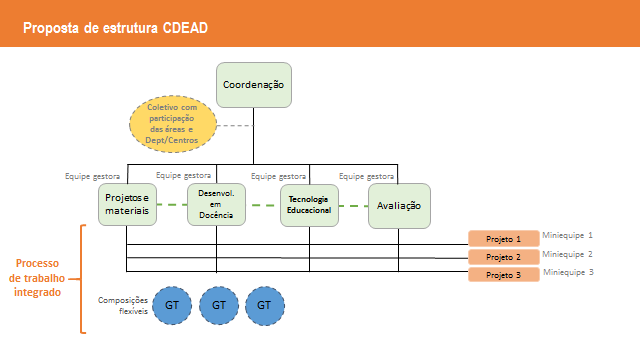 3 – Estrutura e atribuições da CDEAD
Desdobramentos necessários

Constituir uma coordenação dedicada ao desenvolvimento educacional e EAD que atue nos projetos de forma orgânica à Escola e parceira com os atores internos e externos demandantes.

Garantir a sustentabilidade das atividades hoje realizadas pelas equipes EAD e a incorporação de novas atividades numa perspectiva mais abrangente que atenda às demandas do ensino presencial.
Questões Estratégicas – Stricto Sensu
1 – Construção de um Projeto Político-Institucional para o Stricto Sensu

Promoção do debate sobre a necessidade de um PPP para o SS com a definição dos objetivos estratégicos de cada Programa bem como a articulação entre os mesmos – Colégio de Doutores fevereiro de 2014.

Avanços 
Discussão das diretrizes e fluxos para os Programas e Cursos
Planejamento Orçamentário Participativo
Critérios de credenciamento e orientadores debatidos e pactuados - CPG
Divulgação das informações dos Programas e Cursos – Portal Ensino
Reorganização de processos da gestão acadêmica
1 – Construção de um Projeto Político-Institucional para o Stricto Sensu

Avanços PSP
Definição de uma proposta de reestruturação curricular para o mestrado acadêmico (2014)
Revisão do Regimento Interno do PSP (2014)
Eleição da Coordenação e docentes participantes da CPG (2016)
Explicitação das atribuições das coordenações e da CPG
Explicitação dos critérios para credenciamento docente
Incorporação das regras e orientações para o mestrado profissional
Revisão e atualização das regras acadêmicas
Processo de discussão para reestruturação das áreas – retomado em 2016
1 – Construção de um Projeto Político-Institucional para o Stricto Sensu

Avanços PSPMA
Processo de revisão curricular, atualização das linhas de pesquisa, incorporação e revisão do credenciamento de docentes conforme regras do Regimento do PSPMA (2015)
Diagnóstico situacional e proposta de reestruturação com incorporação de novos docentes e linhas de pesquisa (2016)
Incorporação de docentes que atuam em linhas de pesquisa da área de Saneamento (2016)
1 – Construção de um Projeto Político-Institucional para o Stricto Sensu

Avanços Mestrado Profissional
Regimento no âmbito dos Programas (2014 – PSP).
Diretrizes com a definição dos fluxos para apreciação das demandas de novos cursos e ofertas (2014).
1 – Construção de um Projeto Político-Institucional para o Stricto Sensu

Desdobramentos necessários
Revisão das linhas de pesquisa no âmbito de cada Programa – parceria com Vice de Pesquisa.
Repensar a concepção do Mestrado Profissional na Escola e avançar numa política de oferta.
Definir parâmetros para pagamento de cursos em parceria institucional, em especial os mestrados profissionais.
Avançar nos mecanismos de avaliação dos cursos e acompanhamento dos indicadores de ensino.
Pensar estratégias e mecanismos concretos para inserção de docentes nos Programas SS e incentivos para colaboração.
2 – Avaliação da CAPES

Realização de discussões com o objetivo de aprofundar o debate sobre os critérios de avaliação da CAPES e constituir uma agenda propositiva. 
Três mesas na ENSP, uma apresentação no Congresso da Abrasco e uma apresentação na Câmara Técnica de Ensino Fiocruz.
Apresentação de dois documentos institucionais de posicionamento e propostas para a avaliação no âmbito do Fórum de Coordenadores da Abrasco.
2 – Avaliação da CAPES

Avanços
Aprofundamento do debate no âmbito da ENSP e constituição de um posicionamento institucional de crítica ao modelo de avaliação, estabelecendo uma liderança no Fórum de Coordenadores.

Maior abertura dos Programas para a definição de critérios menos restritivos e aceitação de Programas com diferentes portes e missões no âmbito da Escola.

Desdobramentos necessários
Manter o debate no Fórum e junto a Coordenação de Área da CAPES com vistas a definir critérios mais qualitativos no processo de avaliação.
Balanço e Perspectivas
GESTÃO DO ENSINO ENSP - 2017
VDE
Colegiado de Ensino
SECA LATO E STRICTO - SEAC
ORÇAMENTO ENSP – 2016
Gráfico demonstrativo do orçamento/rubricas - 2016
Distribuição de terceirização por área - 2016
3 prof
ORIENTAÇÃO ESTRATÉGICA
ESCOLA NACIONAL DE SAÚDE PÚBLICA SÉRGIO AROUCA - FUNDAÇÃO OSWALDO CRUZ PLANO DE DESENVOLVIMENTO INSTITUCIONAL - DIRETRIZES PARA O ENSINO (MAPA ESTRATÉGICO)
REESTRUTURAÇÃO DO ENSINO
SUS
Formar quadros voltados para necessidades/prioridades do SUS
Desenvolver competências analíticas e críticas em Saúde Coletiva
Desenvolver o SUS em nível local
ALUNOS
Desenvolver programas formativos “centrados no aluno” e voltados para o processo de trabalho em saúde
Excelência em práticas pedagógicas
Implantar política de apoio a estudantes
PARCEIROS INSTITUCIONAIS
Definir política de oferta e fluxos de cooperação para formação
Fortalecer  o trabalho em rede em parceria com as Escolas e Centros Formadores em Saúde
PROGRAMAS DE MESTRADO PROFISSIONAL
Consolidar programas com oferta regular, com base em Áreas de Prática, em consonância com linhas e grupos de pesquisa
EXTENSÃO
Integrar processos de formação em serviço com intensificação de ações territorializadas
Ampliar oportunidades de estágio em diferentes territórios, com colaborações intersetoriais e interinstitucionais
PROGRAMAS DE FORMAÇÃO PARA A PESQUISA
Reestruturar currículos com horizonte formativo de seis anos
Revisão e alinhamento de Áreas de Concentração, linhas e grupos de pesquisa (e Programas!)
PROGRAMAS DE FORMAÇÃO E QUALIFICAÇÃO PROFISSIONAL
Estruturação da oferta em Áreas de Prática e Programas Formativos, em consonânia com linhas e grupos de pesquisa
Aperfeiçoar fluxos internos
TECNOLOGIAS EDUCACIONAIS
Aperfeiçoar Plataformas de Ensino
Estruturar setor de desenvolvimento de material didático
Desenvolver pesquisa em práticas educacionais
DESENVOLVIMENTO E FORMAÇÃO DOCENTE
Política de incentivo à reinserção docente
Desenvolver parcerias com instituições de excelência em áreas estratégicas
Ofertar formação pedagógica
AVALIAÇÃO
Desenvolver política e prática de avaliação
Implementar avaliação de curso e egressos para todos os níveis de formação
GESTÃO DO ENSINO
Aperfeiçoar sistemática de monitoramento e avaliação
Implantar acompanhamento de projetos 
Desenvolver área para apoio ao planejamento, execução e prestação de contas
APOIO AO ENSINO
Fortalacer os serviços de Biblioteca – Projeto Normalização
Aperfeiçoar os serviços de apoio aos cursos
Novo Sistema de Gestão Acadêmica
Secretaria Acadêmica “integrada”
Desafios

 Fazer valer o esforço de integração iniciado com a construção do regimento
 No desenvolvimento do Lato Sensu – contar com participação mais ativa dos coordenadores de curso e da Escola como um todo
 Na construção da área de Desenvolvimento Educacional – diferenciar-se do que é a trajetória EAD, sem perder o que é acúmulo na construção de cursos nessa modalidade
 Na capilarização do debate do Stricto Sensu na Escola – garantir o espaço de atuação dos docentes e aprofundar o entendimento da missão de cada Programa
 
Na interação e parceria com a Cooperação (VDEGS) – estabelecer novos projetos e desenvolver juntamente as ações com as áreas interessadas